AMERICAN GOVERNMENT
Appendix D ELECTORAL COLLEGE VOTES BY STATE, 2012–2020
PowerPoint Image Slideshow
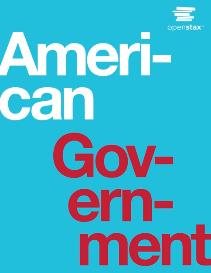 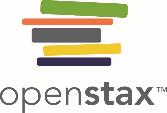 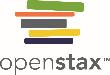 Figure D1
The number of Electoral College votes granted to each state equals the total number of representatives and senators that state has in the U.S. Congress or, in the case of Washington, DC, as many electors as it would have if it were a state. The number of representatives may fluctuate based on state population, which is determined every ten years by the U.S. Census, mandated by Article I, Section 2 of the Constitution. The most recent census was conducted in 2010.
This OpenStax ancillary resource is © Rice University under a CC-BY 4.0 International license; it may be reproduced or modified but must be attributed to OpenStax, Rice University and any changes must be noted. Any images credited to other sources are similarly available for reproduction, but must be attributed to their sources.